Quantum Complexity for Discrete Logarithms and Related Problems
Minki Hhan 			KIAS	(-> UT Austin from Oct.)Aaram Yun 			Ewha Womans UniversityTakashi Yamakawa		NTT & Kyoto University

2024/08/21 at CRYPTO’24
Limitation of quantum generic algorithms
Limitation of quantum generic algorithms
Generic algorithms:




only use the ideal functionalities (group operation, hash evaluation)
do not care about the implementation
identify the best-possible security
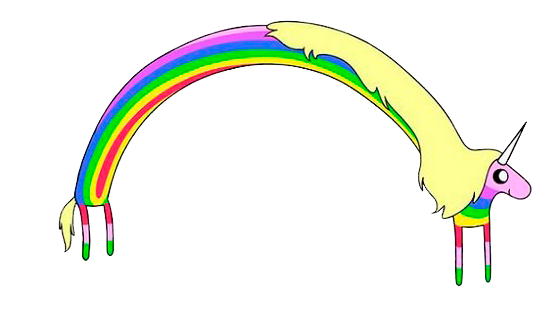 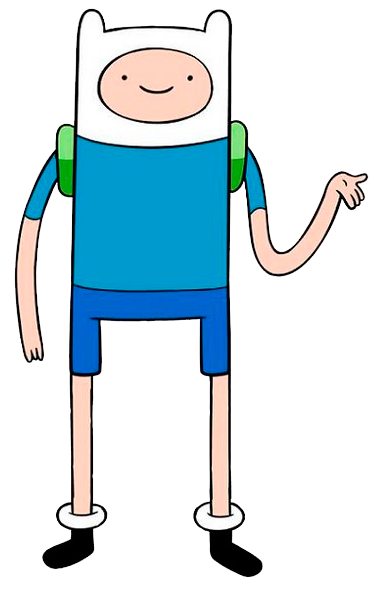 Ideal functionality (Group, Hash, …)
Limitation of quantum generic algorithms
Limitation of quantum generic algorithms
The discrete logarithm problems (DLP), quantumly?
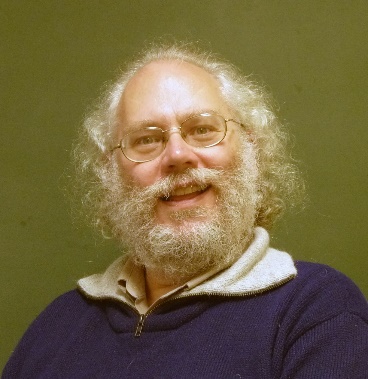 Implications
The current estimation suggests:


..using tens million (physical) qubits, assuming many things
Our lower bound 
suggests no sudden extremely fast quantum DL attack in nearer future(i.e., improved attack requires brand-new ideas?)
provides some confidence on the above estimation
so we have some time to prepare PQC (?)
[Gidney & Ekerå’21] Shor’s algorithm sovles 
Elliptic curve DLP (and RSA2048/DL modulo prime) in about one day!
When the first draft appeared, quantum non-generic algorithms are all circuit optimizations of (variants of) Shor’s algorithm
vs. A brand-new idea (à la Regev)
assuming fast multiplication
Technical Details (1/4)Quantum Generic Group Model (QGGM)
Technical Details (2/4)Shor’s algorithm in the QGGM
Group elements
Others
Technical Details (3/4)Proof idea of the QGGM lower bound
Classical generic lower bound applies even for quantum/unbounded algorithm, as long as it makes only classical group operations!
q=# quantum group ops
Technical Details (4/4)Classical simulation sketch
More results: Classical-quantum hybrids and QRAM
Results
actually gop depth!
Follow-up works & Open problems